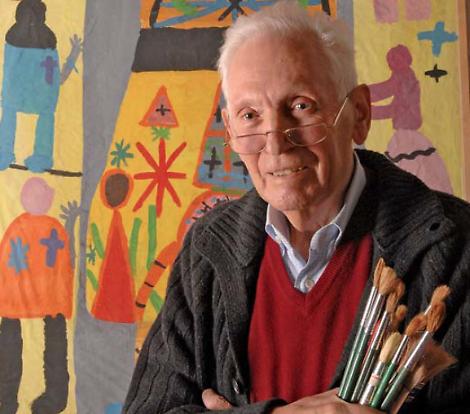 Mario Lodi
Maestro
Per¡
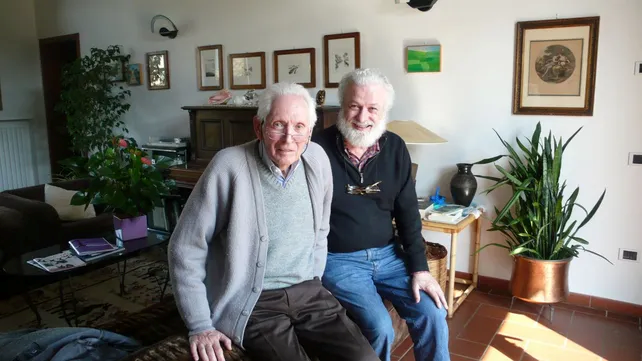 Per¡r
Referente
Mario Lodi
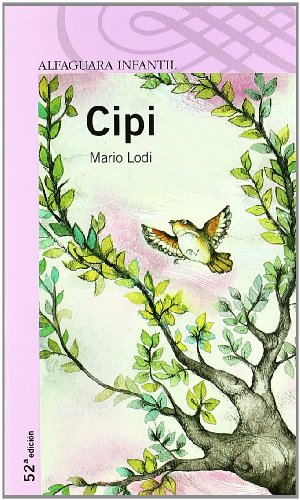 Escritor
Ilustrador
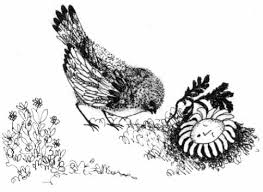